高齡者個案管理微學程
口腔衛生學系
學程負責老師：劉秀月助理教授
1
2
3
4
學程宗旨與特色
學程特色
學程師資
產業鏈結與未來發展方向
Contents
學程宗旨
高齡者照護在全球高齡化趨勢下，已成為重要關注議題
隨著年齡增長與慢性疾病的發生，高齡者常因口腔機能衰退、活動功能受損或認知功能障礙，導致口腔自我清潔與口腔照顧能力下降
良好的照護品質必須整合不同專業、跨領域的來進行
透過個案管理，培育學生具備高齡健康管理相關知能，讓各個不同職種的學生在學習過程學會相互尊重、溝通協調
以團隊合作方式來清楚瞭解個案的需求、為個案提供所需之服務
共同預防、篩檢與維護高齡者的整體健康與口腔健康，以提升高齡者的生活品質
學程特色
高齡者個案管理微學程的特點
在「以個案為中心」之理念進行照護服務整合
藉由跨專業團隊的合作，搭配個案管理模式，提供最合適的身、心、靈照護計畫
重點如下：
藉由感同身受日常生活的各種不方便與差異，學習同理高齡者
從評估、預防保健、臨床照護到機能促進，提供個案完整性之照護管理與計畫
核心
2學分
選修
4學分
總修讀
6學分
預定招生學年度：109-1
合作學系
主負責學系：口腔衛生學系
合辦學系：護理學系、醫學社會學與社會工作學系、運動醫學系、物理治療學系、牙醫學系、醫學系
完成學程條件（含最低修習學分）
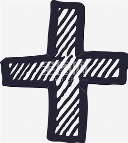 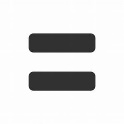 微學程：總修讀學分數為六至八學分。學生所修習學分中應有四學分不屬於學生所主修、輔系、雙主修學系所開設之必、選修科目。
[Speaker Notes: 總修讀學分數至少6學分
核心課程至少2學分
選修課程至少4學分]
核心課程規劃
選修課程規劃
學程師資
產業鏈結與未來發展方向
主要鏈結全人健康、長期照護、醫療科技等相關產業
防範疾病或健康問題，倡導活躍老化之健康概念，健康促進及延緩失能行動
透過全人健康與長期照護之相關基礎科目及應用科目，發展理論知識與實務經驗合一
從生理、心理到社會健康與人文相關專業素養，培養跨領域概念與合作精神，以符合照護需求
從健康實務到自產學創新，訓練學生具備第二專長，提昇未來就業競爭力
Thank You !
Add your company slogan